YEM KÜLTÜRÜNÜN İLKELERİ
Prof.Dr. Cengiz Sancak
YEM KÜLTÜRÜNÜN İLKELERİ
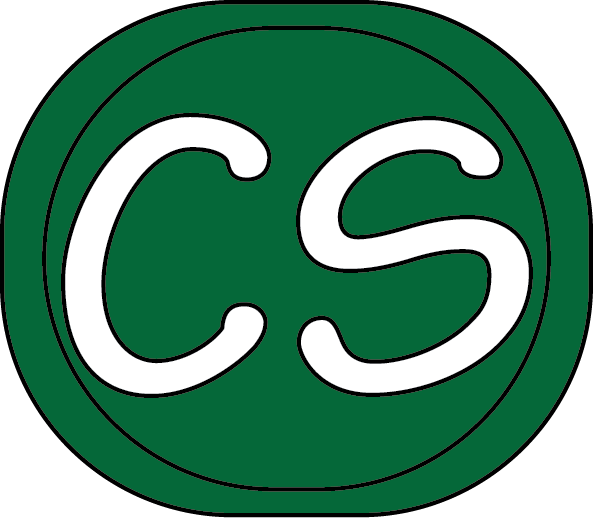 Su ve sıcaklığın bitkiler için önemi
YEM KÜLTÜRÜNÜN İLKELERİ
İklim: Belirli bir yerdeki atmosferik olayların uzun yıllar orta­lamasıdır.
Yağış: Su buharının atmosferde yoğunlaşarak yerçekimi etkisi sonucunda, yeryüzeyine değişik şekillerde düşen ve toprak üzerinde belirli miktarda su veren hadiselere yağış denir.
YEM KÜLTÜRÜNÜN İLKELERİ
Suyun bitkileri için önemi
1- Doğrudan bir yapı maddesidir. 
2- Bitkilerde turgoru sağlar.
3- Hücre bölünmesi, genişlemesi ve bitkinin büyümesi için gerekli bir maddedir.	
4- Birçok tuzlar için eritken bir ortamdır. 
5-Bitkide fotosentez ve hidrolik olayların etken maddesi­dir.
6- Transpirasyon için gerekli bir madde olarak fizyolojik öneme sahiptir. 
Ayrıca ekolojik yönden su;
Dünya üzerindeki vejetasyon tiplerini
Normal koşullar altında herhangi bir yerde yetiştirilebilecek ürünün çeşidini belirlemektedir.
YEM KÜLTÜRÜNÜN İLKELERİ
Thornwaite’a göre yağış tipleri ve bu yağış tiplerinde oluşan doğal vejetasyonlar
YEM KÜLTÜRÜNÜN İLKELERİ
Bitkilerde Sıcaklık Etkisi
Sıcaklık,organizmaların dünya üzerindeki dağılımında ve gelişiminde rol oynayan önemli bir faktördür. 
Organizma etkin olmadığı zamanlarda bile, bünyesinde oluşan biyokimyasal olaylar ancak sıcaklığın varlığı ile sürebilir.
Sıcaklık, bitkilerde oluşan bütün fizyolojik olayları etkiler.
Sıcaklık arttıkça hücre bölünmesi de genellikle belirli noktaya kadar artmaktadır.
Hücre bölünmesi, büyüme ve metabolik bir faaliyet olan solunum ve sıcaklığın en uygun düzeydeki ilgisi, bitki türlerine göre değişmektedir. Bu ilgiden dolayı yem bitkileri serin mevsim, ılık mevsim ve tropikal yem bitkileri olmak üzere 3 grupta toplanır.
YEM KÜLTÜRÜNÜN İLKELERİ
Yüksek Sıcaklığın Olumsuz Etkileri
Enzim faaliyetlerinde duraklama görülür.
Bitkideki reaksiyon oranlarında dengesizlik ortaya çıkar.
Metabolik sentezlerde azalmalar olur.
Çiçeklerde kısırlık artar.
Tohumların çimlenme ve çıkış gücü azalır.
Yapısal olmayan karbonhidratlar ve yeşil otların hazmonulabilme oranları azalır.
Bitkilerdeki protein ve mineral maddelerin oranları artar.
Çiçeklenme daha erken olur.
Bitki normal boyundan daha kısa boylu kalır.
YEM KÜLTÜRÜNÜN İLKELERİ
Bitkilerde düşük sıcaklığın olumsuz etki şekilleri
Sıcaklık, özellikle suyun donma noktasının altına düşmeden ölen bitkilerde proteinler ayrışıp bozulur.
Protoplastların suyunun hücrelerarası boşluklara atılması sonucu buralarda buz kristalleri oluşur. Bu durum dehidratasyona neden olur. Hücre görevlerini yapamaz duruma gelir.
Birdenbire donma durumundan protoplastların içinde de buz parçacıkları oluşur. Buzun oluşumu sırasında hacim genişleyerek protoplazmanın yapısı tahrip olur. Donma çok hızlı ve şiddetli olursa hücre zarı patlar.
YEM KÜLTÜRÜNÜN İLKELERİ
Bitkilerde düşük sıcaklığın zarar şiddetini belirleyen faktörler
Düşük sıcaklığın derecesi,
Düşük sıcaklığın devam ettiği süre,
Yem bitkisinin türü
Bitkilerin gelişme devresi
Yem bitkisi alanlarının herhangi bir izalatörle kaplı olup olmamasına bağlıdır.
YEM KÜLTÜRÜNÜN İLKELERİ
Bitkilerde görülen donma-çözülme zararları
İki tip donma ve çözülme olayına rastlanılmaktadır.
Yüzlek köklü yembitkilerinde donma toprak yüzeyinden bitki kök tacının alt kısmına doğru olur ve kökleri topraktan çıkarmak için zorlar.
Toprak yüzeyinde oluşan buz tabakası toprağın alt katmanlarını yukarı doğru çeker. Bu sırada bitki köklerini de yukarı çıkarır. Bu durum aniden oluşan sert donlarda ortaya çıkar.
YEM KÜLTÜRÜNÜN İLKELERİ
Donma ve çözülme zararlarını azaltmak için
Toprak yüzeyinin bir izalatör maddeyle örtülerek üniform toprak sıcaklığı sağlanmalıdır.
Drenajı bozuk olan arazilerde iyi bir drenaj sistemi kurulmalıdır.
Baklagil yem bitkileri saçak köklü buğdaygillerle karışık olarak ekilmelidir.
YEM KÜLTÜRÜNÜN İLKELERİ